The BFG
What did he say?
I is the BFG. What is your name?
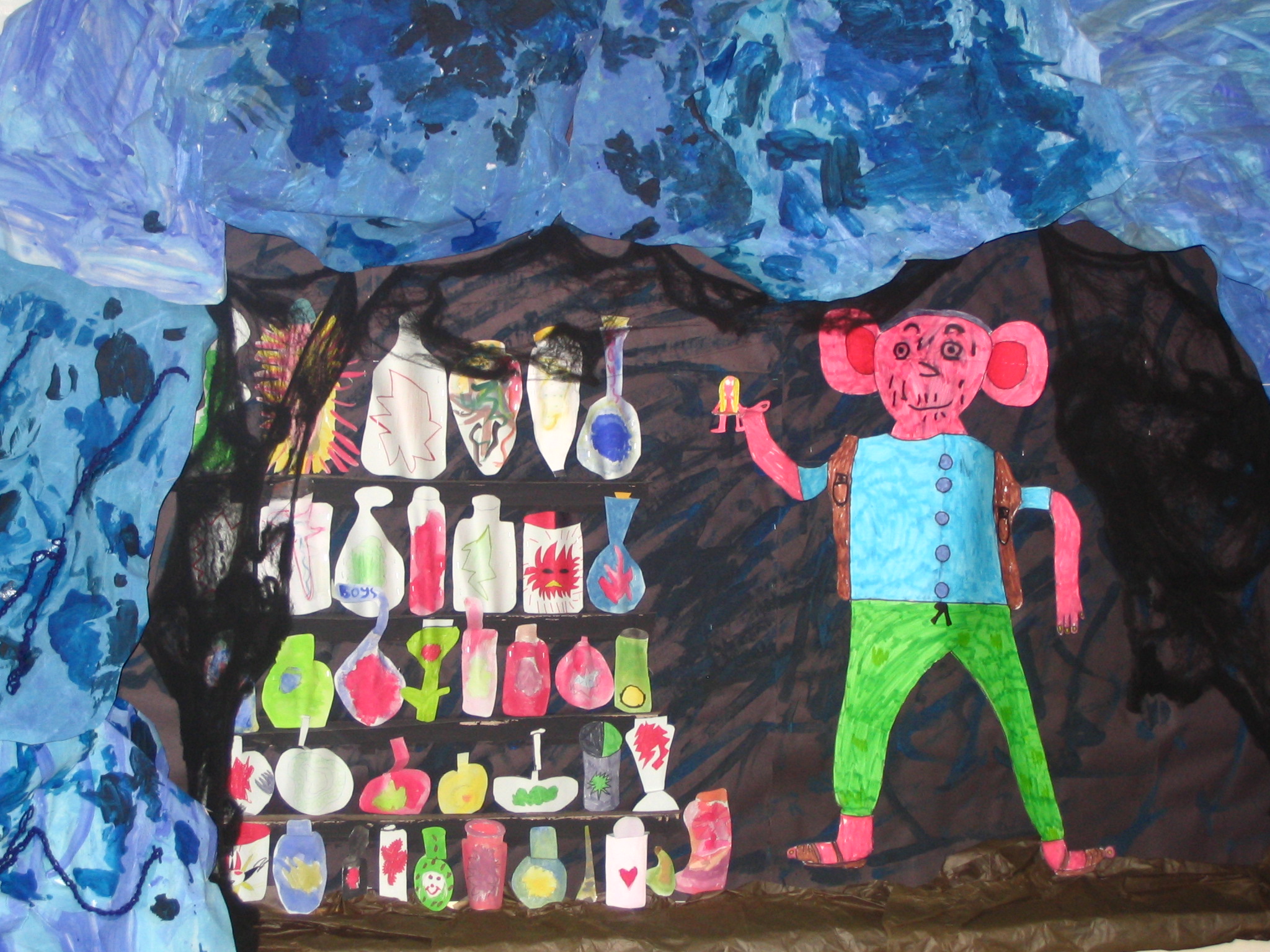 My name is Sophie!
I is the BFG. What is your name?
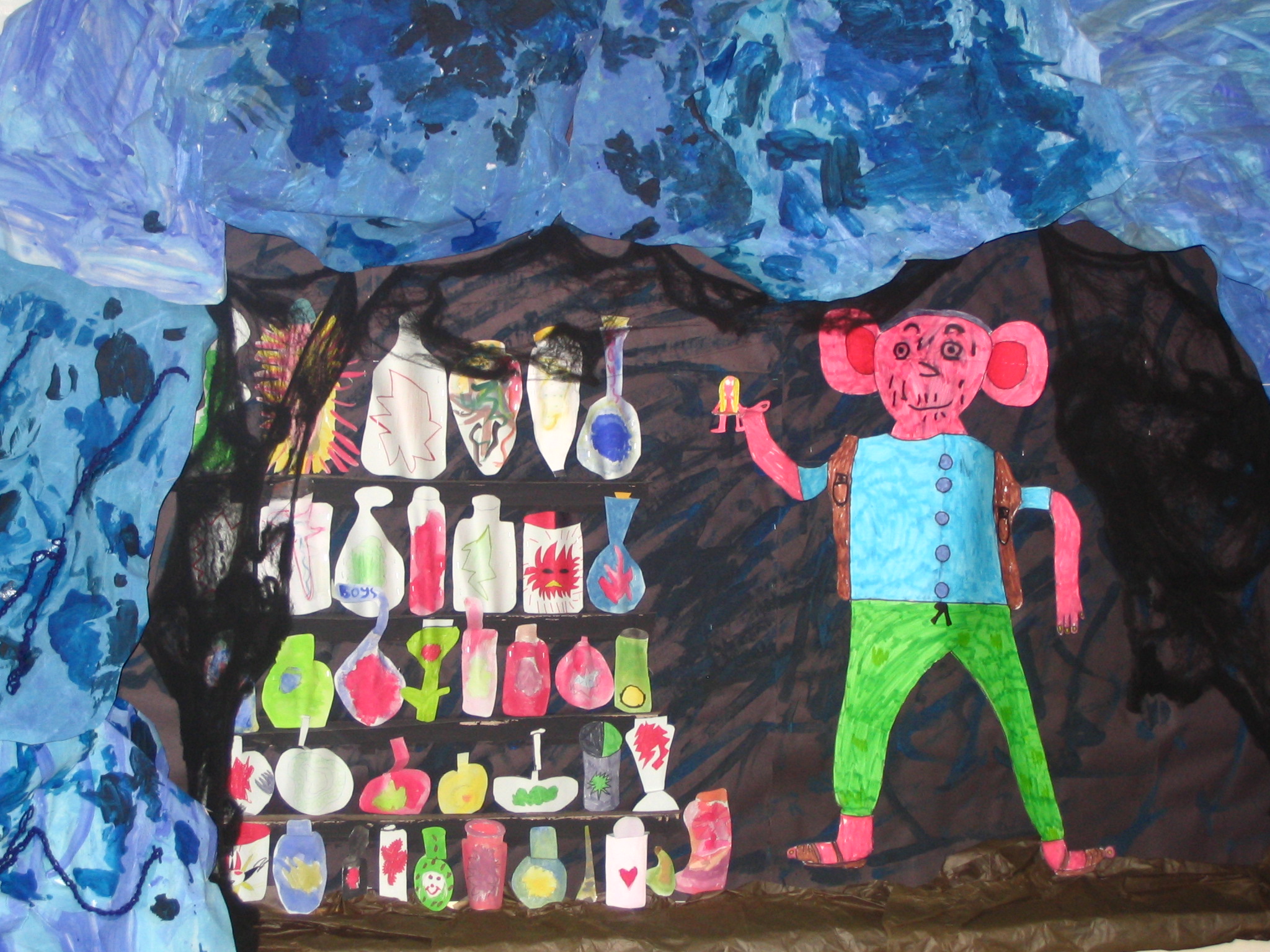 My name is Sophie!
The giant said, “I is the BFG. What is your name?”
Sophie said, “My name is Sophie!”
What sort of human beings do you eat?
I is never guzzling human beans! I is a friendly giant.
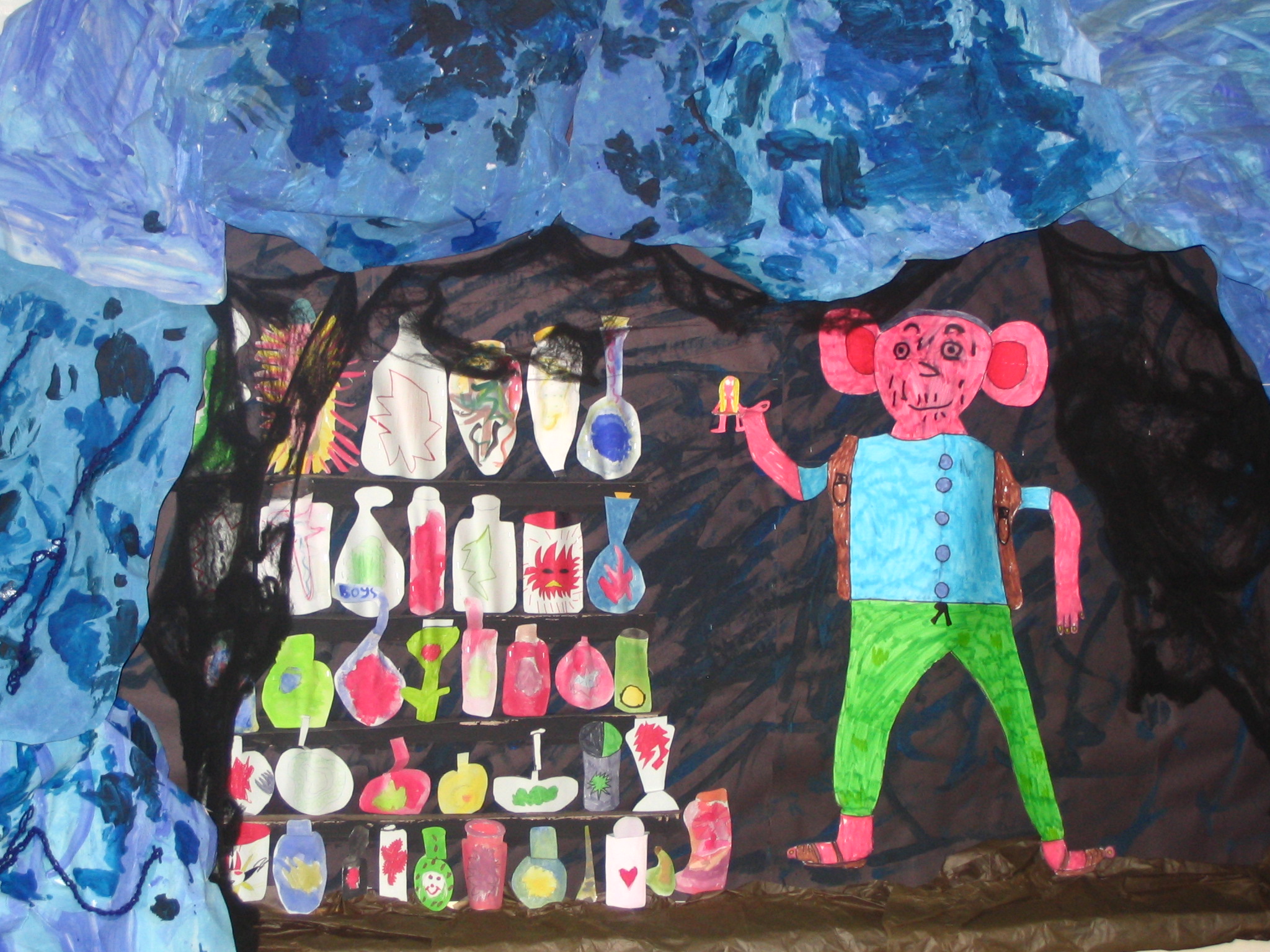 What sort of human beings do you eat?
I is never guzzling human beans! I is a friendly giant.
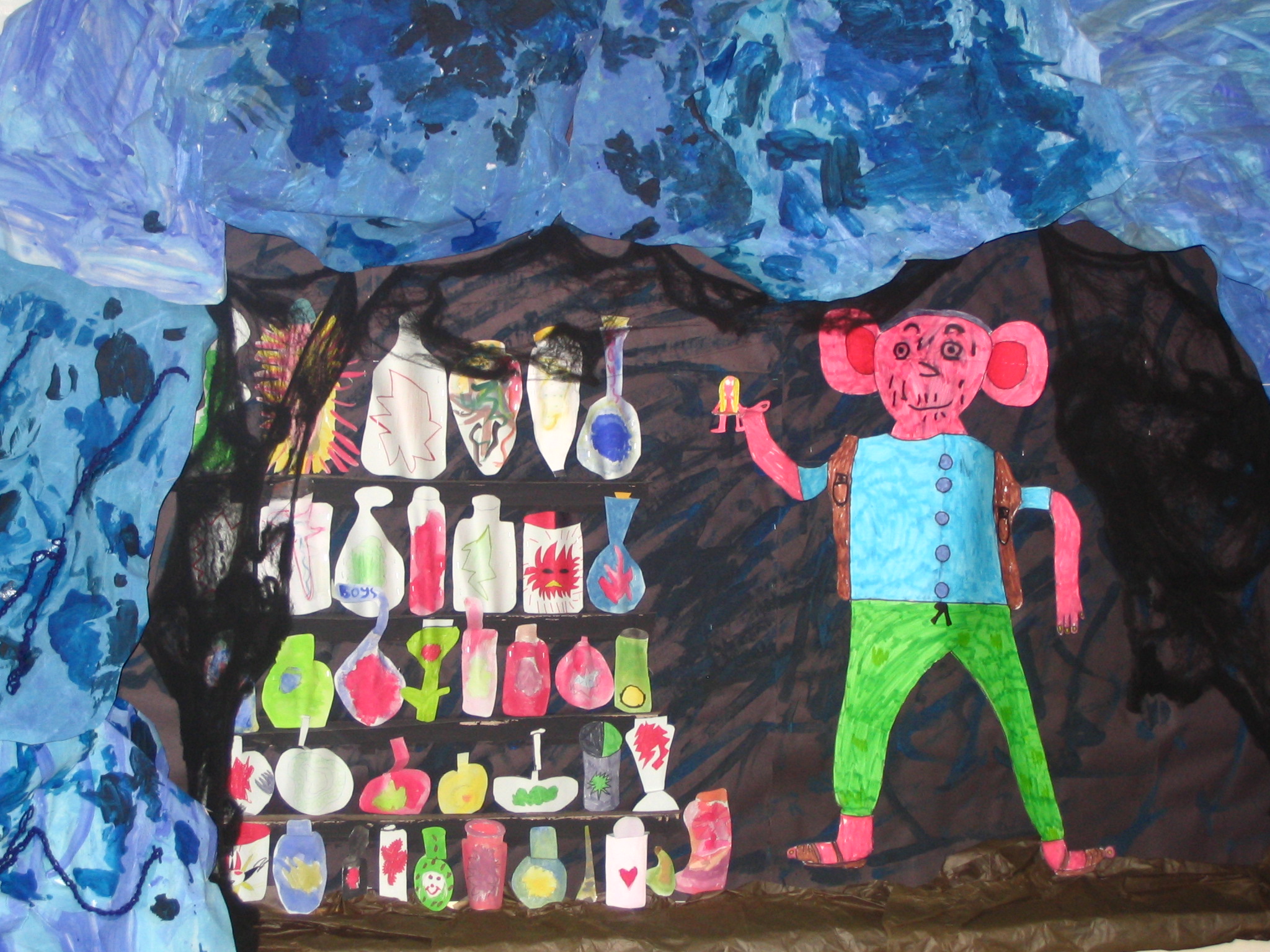 Sophie asked, “What sort of human beings do you eat?”
The BFG replied, “I is never guzzling human beans! I is a friendly giant.”
Is you warm enough in your nightie?
I’m fine, thank you.
Is you warm enough in your nightie?
I’m fine, thank you.
“Is you warm enough in your nightie?” asked the BFG.
“I’m fine, thank you,” replied Sophie.